General Education and Competency Requirements for Mathematics
Ginni May,  ASCCC Vice President
Elizabeth Ramirez,  ASCCC Curriculum Committee
[Speaker Notes: Elizabeth then Ginni]
Description
When considering graduation requirements for mathematics, many colleges struggle with the misalignment between the community college competency and general education requirements established in title 5 regulations and the general education expected of students completing the California State University (CSU) General Education Breadth Area B4 or the Intersegmental General Education Transfer Curriculum (IGETC) Area 2A in preparation for transfer to the CSU or UC systems. This session will cover the requirements in title 5, CSU GE Breadth B4, and IGETC 2A, examine challenges and opportunities, as well as allow attendees opportunities to share how they are approaching this on their campuses locally.
[Speaker Notes: Ginni]
Overview
Today’s Plan…
Title 5 Requirements/CSU Executive Order/AB 705
CSU GE Breadth Area B4
IGETC Area 2A
The Challenge
Opportunities
Discussion
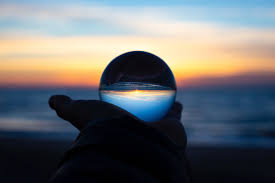 [Speaker Notes: Elizabeth]
Title 5 Section 55063
Effective for all students admitted to a community college for the Fall 2019 term or any term thereafter, competence in mathematics shall be demonstrated by obtaining a satisfactory grade in a mathematics course at or above the level of the course typically known as Intermediate Algebra (either Intermediate Algebra or another mathematics course at or above the same level, with the same rigor and with Elementary Algebra as a prerequisite, approved locally) or by demonstrating competency that is comparable to satisfactory completion of a mathematics course at or above the level of the course typically known as Intermediate Algebra, determined locally. Satisfactory completion of a mathematics course at or above the level of Intermediate Algebra shall satisfy both this competency requirement and the coursework requirement set forth in subdivision (b)(1)(D)(ii) of this section.
[Speaker Notes: Ginni]
Title 5 Section 55063
(b) General Education Requirements.
(1) Students receiving an associate degree shall complete a minimum of 18 semester or 27 quarter units of general education coursework which includes a minimum of three semester or four quarter units in each of the areas specified in paragraphs (A), (B) and (C) and the same minimum in each part of paragraph (D). The remainder of the unit requirement is also to be selected from among these four divisions of learning or as determined by local option:
(D) Language and Rationality. Courses in language and rationality are those which develop for the student the principles and applications of language toward logical thought, clear and precise expression and critical evaluation of communication in whatever symbol system the student uses. Such courses include:
(i) English Composition…
(ii) Communication and Analytical Thinking. Courses fulfilling the communication and analytical thinking requirement including, but not limited to oral communication, mathematics, and quantitative reasoning such as logic, statistics, computer languages and programming, and related disciplines.
[Speaker Notes: Ginni]
Title 5 Section 55063
The competency requirements for written expression and mathematics may also be met by obtaining a satisfactory grade in courses in English and mathematics taught in or on behalf of other departments and disciplines, and which, as determined by the local governing board, require entrance skills at a level equivalent to those necessary for Freshman Composition and Intermediate Algebra respectively. Requirements for demonstrating competency in reading shall be locally determined.
[Speaker Notes: Ginni]
Poll 1: How can students at your college demonstrate mathematics competency?
Successfully complete an appropriate* course at the college
Successfully complete an appropriate* course in high school
Take a competency exam (not an assessment test)
All of the above
None of the above
Other (2 of a, b, or c, OR other methods)
I don’t know

It should be noted that how students demonstrate competency is determined locally…
*determined through local processes
[Speaker Notes: Ginni]
Revisions made to EO 1100 in August 2017
Through courses in Subarea B4 students shall demonstrate the abilities to reason quantitatively, practice computational skills, and explain and apply mathematical or quantitative reasoning concepts to solve problems. Courses in this Subarea shall include a prerequisite reflective only of skills and knowledge required in the course. In addition to traditional mathematics, courses in Subarea B4 may include computer science, personal finance, statistics or discipline-based mathematics or quantitative reasoning courses, for example.”
[Speaker Notes: Elizabeth]
Prior to August 2017…CSU EO 1100
EO 1100 stated that “Courses in subarea B4 shall have an explicit intermediate algebra prerequisite, and students shall develop skills and understanding beyond the level of intermediate algebra

What was the reasoning behind having this requirement?
Write your response in the Chat
[Speaker Notes: Elizabeth]
Some Findings of the CSU Academic Senate’s Quantitative Reasoning Task Force Final Report September 1, 2016
Current policy relied on the phrase “intermediate algebra” as shorthand for full college preparation through the high school level and defined baccalaureate-level mathematics and quantitative reasoning as the math that would build on this level.
Practices supporting the CSU GE Breadth B4 graduation requirement had, in fact, evolved away from reliance on intermediate algebra in spite of the prior mandate of EO 1100 requiring that courses in subarea B4 have an intermediate algebra prerequisite.
[Speaker Notes: Elizabeth]
Note…
CSU Freshman admission requirements:
3 years of mathematics
Algebra I, Geometry, Algebra II, or higher (one each year)
Algebra II = Intermediate Algebra
[Speaker Notes: Elizabeth]
Note…
UC Freshman Requirements:
3 years of mathematics
Must include the equivalent of: 
Elementary Algebra, 
2 and 3-dimensional Geometry, 
Advanced Algebra
Advanced Algebra in HS = Intermediate Algebra in CCC
[Speaker Notes: Elizabeth]
Mathematics/Quantitative Reasoning Transfer Requirements
CSU GE Breadth Area B4: 
Through courses in Subarea B4 students shall demonstrate the abilities to reason quantitatively, practice computational skills, and explain and apply mathematical or quantitative reasoning concepts to solve problems. Courses in this Subarea shall include a prerequisite reflective only of skills and knowledge required in the course. In addition to traditional mathematics, courses in Subarea B4 may include computer science, personal finance, statistics or discipline-based mathematics or quantitative reasoning courses, for example.
IGETC Standards 2.1 – Subject Area 2A:
The Mathematical Concepts and Quantitative Reasoning requirement shall be fulfilled by completion of a one-term course in baccalaureate level mathematics or statistics, with a stated prerequisite of intermediate algebra or equivalent. Courses outside the discipline of math using the application of statistics may be used to fulfill this requirement, as long as the course has intermediate algebra or equivalent as a prerequisite.
[Speaker Notes: Ginni]
CSU Expectation of CCC
CCC mathematics/quantitative reasoning courses approved for CSU GE Breadth B4 to be taught at the baccalaureate level – CSU will not check prerequisites

It was noted that:
CCCs still have mathematics competency equivalent to minimum CSU Freshman admission requirements
[Speaker Notes: Ginni]
Poll 2: AB 705 required that colleges remove prerequisites from their mathematics courses.
True
False
[Speaker Notes: Elizabeth]
AB 705 – Prerequisite or Placement?
AB 705 (Ed Code §78213) requires that a community college district or college maximize the probability that a student will enter and complete transfer-level coursework in English and math within a one year time frame and use, in the placement of students into English and math courses, one or more of the following: high school coursework, high school grades, and high school grade point average.
This law does not require elimination of prerequisites, but rather a change in English, math and ESL placement processes.
[Speaker Notes: Elizabeth
Courses that had prerequisites still met CSU GE B4 requirements, they were not required to eliminate the prerequisites, nor was that the intent. The intent was to not make students who had taken the course in high school repeat it unnecessarily in the CCC – and it wasn’t needed for the CSU since all CSU students had taken Algebra II or intermediate Algebra. CSU was very clear that these courses still be taught at the baccalaureate level. They were just not going to require the CCC to list specific prerequisites to gain articulation. They were trusting the CCCs. There is concern that CCCs are removing prerequisites.]
The Challenge
Some courses are surfacing that:
Meet CSU GE Breadth Area B4 mathematics/quantitative reasoning requirement, but 
Do not meet the local mathematics competency requirement for an associate degree. 

How did that happen?    And how can it be remedied?
[Speaker Notes: Elizabeth
The math competency requirements are equivalent to the CSU Freshman admission requirements. It was not intended that the CCCs would provide a gap in a student’s mathematics education.]
Some thoughts…
How?
No prerequisite was included
CSU is not looking at prerequisites
Remedies?
Add prerequisite language…
Example: 
Prerequisite: elementary algebra or by placement through the college assessment process
Title 5 is clear that such a course must be at the same level as intermediate algebra, with elementary algebra as a prerequisite
[Speaker Notes: Ginni]
Where do we go from here?
Discussion
Has this situation come up at your college?
If so, how is your college approaching this issue?
What other challenges is your college facing regarding mathematics competency and/or GE?
What opportunities are you seeing?
Feel free to respond in Chat 
Use the Raise Hand feature and we will call on you as we are able
[Speaker Notes: Ginni]
References
CSU Freshman Admission Requirements: https://www2.calstate.edu/apply/freshman/getting_into_the_csu/Pages/admission-requirements.aspx
UC Freshman Requirements: https://admission.universityofcalifornia.edu/admission-requirements/freshman-requirements/
Intersegmental General Education Transfer Curriculum (IGETC) Standards 2.1: https://icas-ca.org/wp-content/uploads/2020/06/IGETC-STANDARDS-FINAL-Approved-June-3-2020.pdf 
California State University (CSU) General Education Breadth Requirements: https://calstate.policystat.com/policy/6741976/latest/